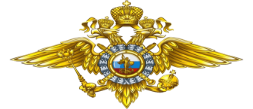 ОСНОВНЫЕ СПОСОБЫ МОШЕННИЧЕСТВА И ЗАЩИТА ОТ НИХ
подполковник полицииЦыденов Алдар Цыренович
МВД по Республике Бурятия
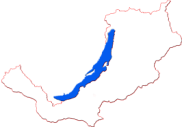 2
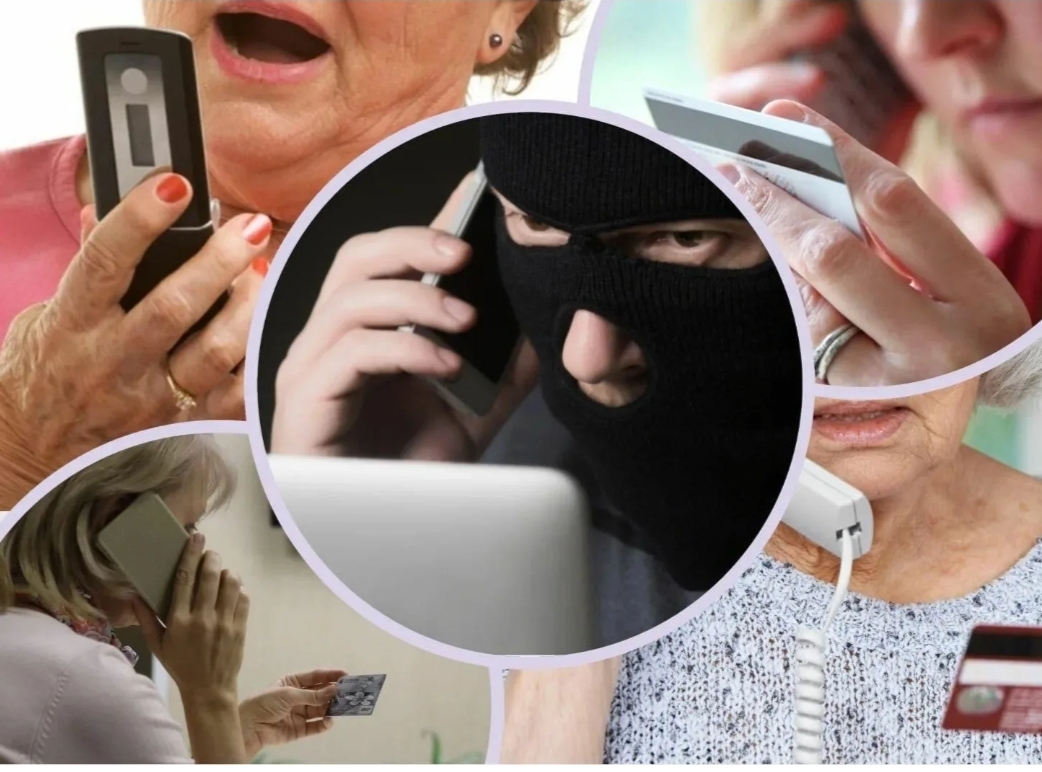 МОШЕННИК
ЗВОНИТ ЖЕРТВЕ, ПРОСИТ СООБЩИТЬ СМС КОД, ПОД ПРЕДЛОГОМ
Сотрудника здравоохранения:
Предлагает продлить срок действия страхового полиса;
Запись по электронной очереди. 
   Сотрудника коммунальных служб:
Предлагает замену электросчетчиков;
Скачать приложение.
Сотрудника Госуслуг
Сообщает о взломе личного кабинета.
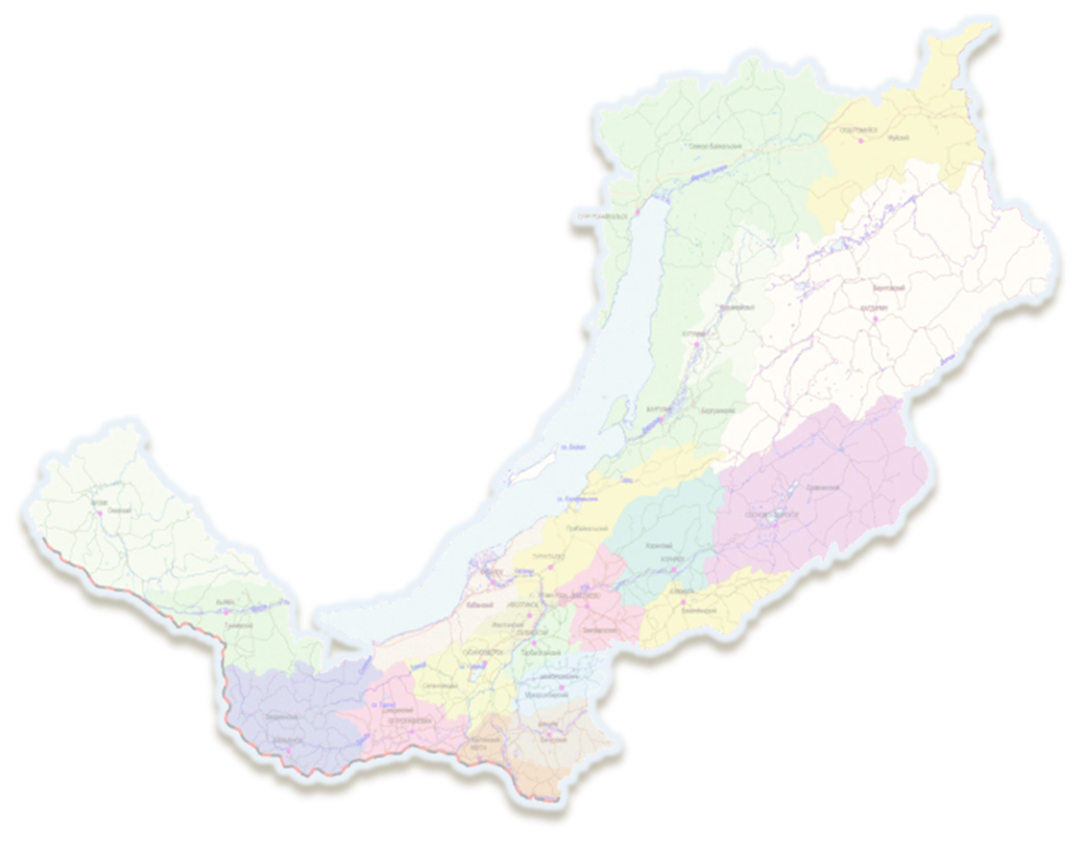 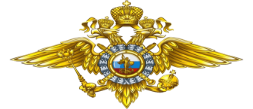 Пример мошеннических действий посредством различных мессенджеров
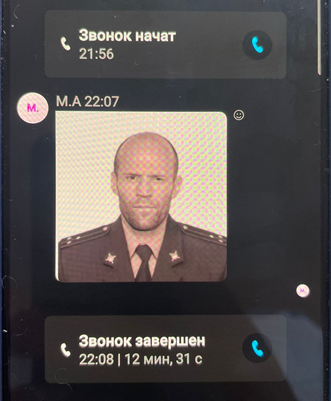 Общий ущерб составляет 
более 145 млн. руб. посредством различных мессенджеров. 
(на 01/11/2024)
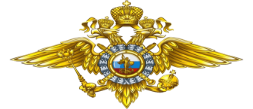 Защита от звонков в Viber
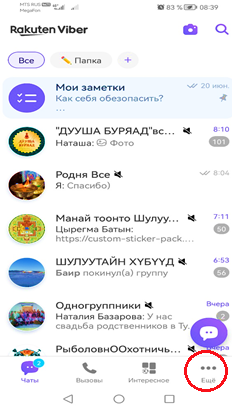 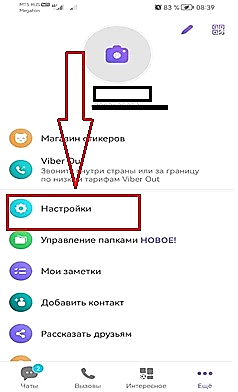 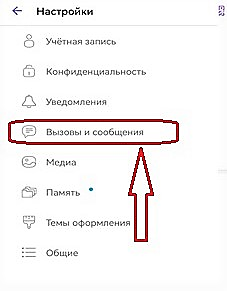 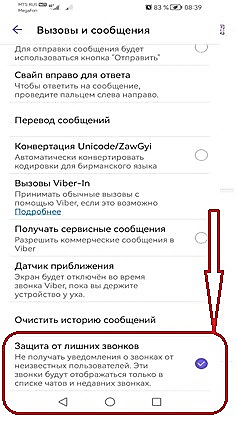 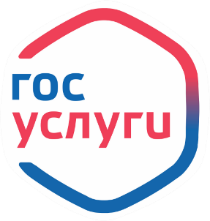 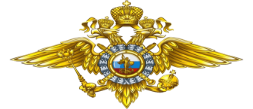 Защита от звонков в WhatsApp
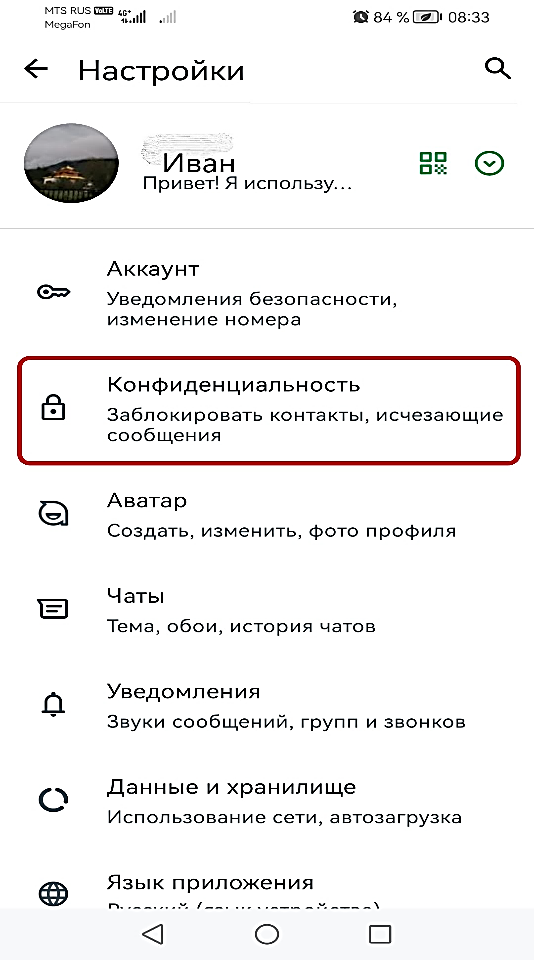 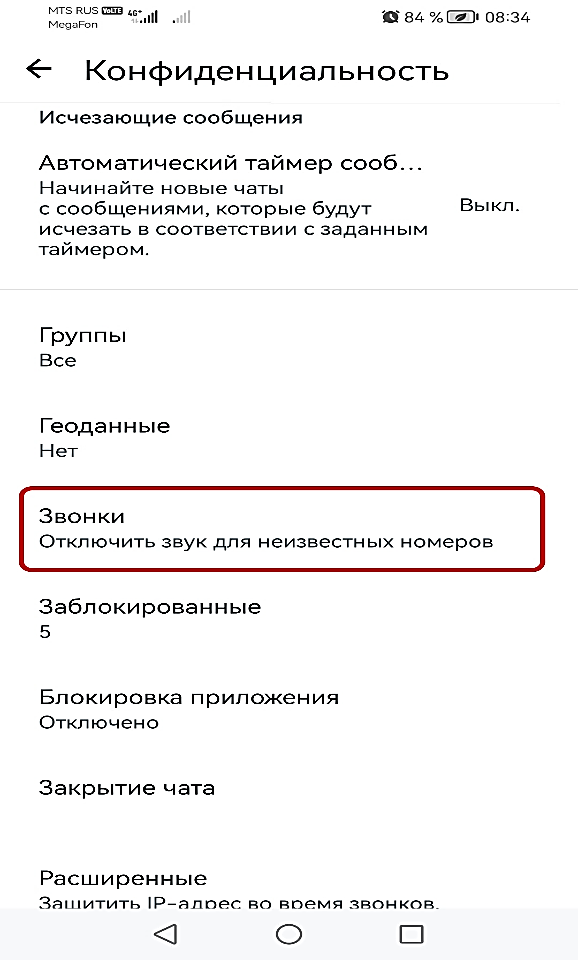 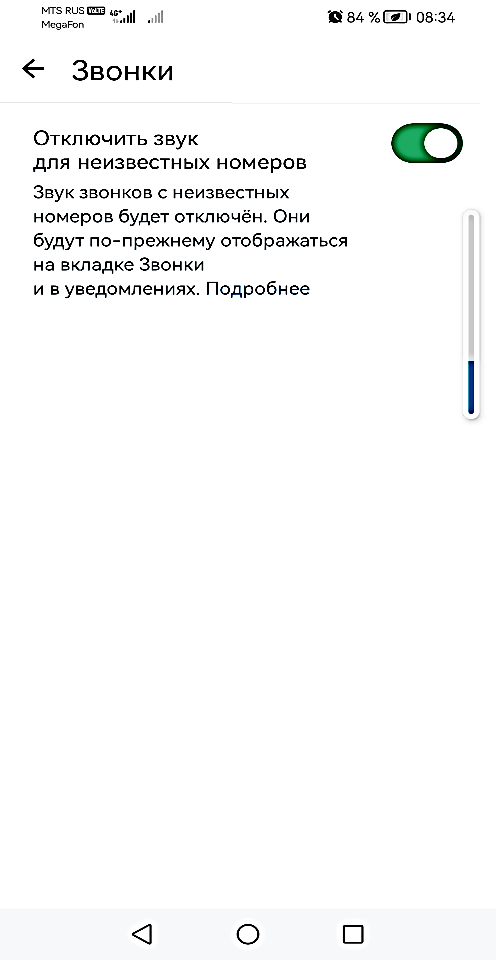 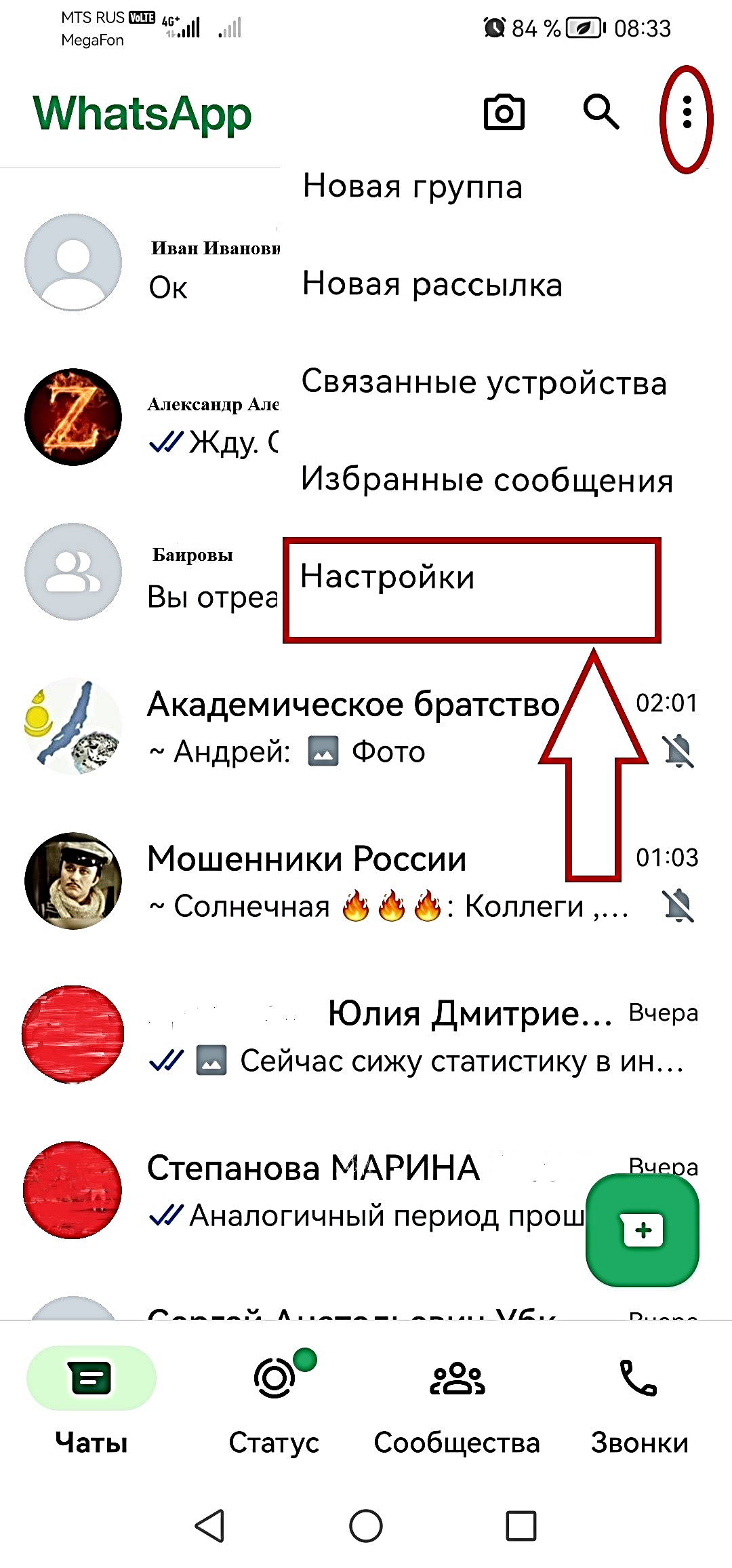 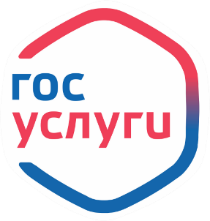 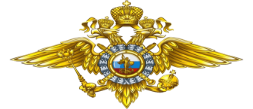 Защита от звонков в Telegram
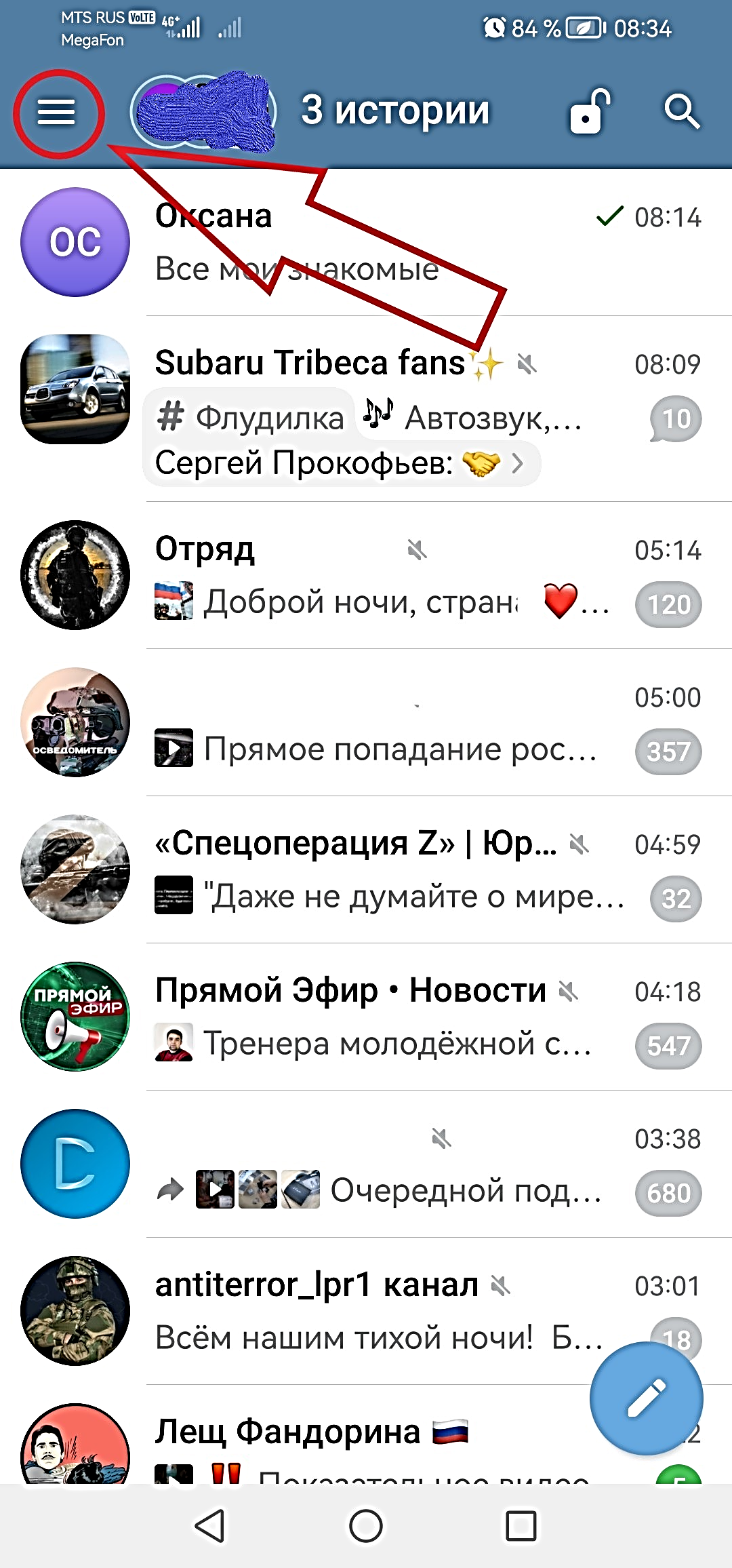 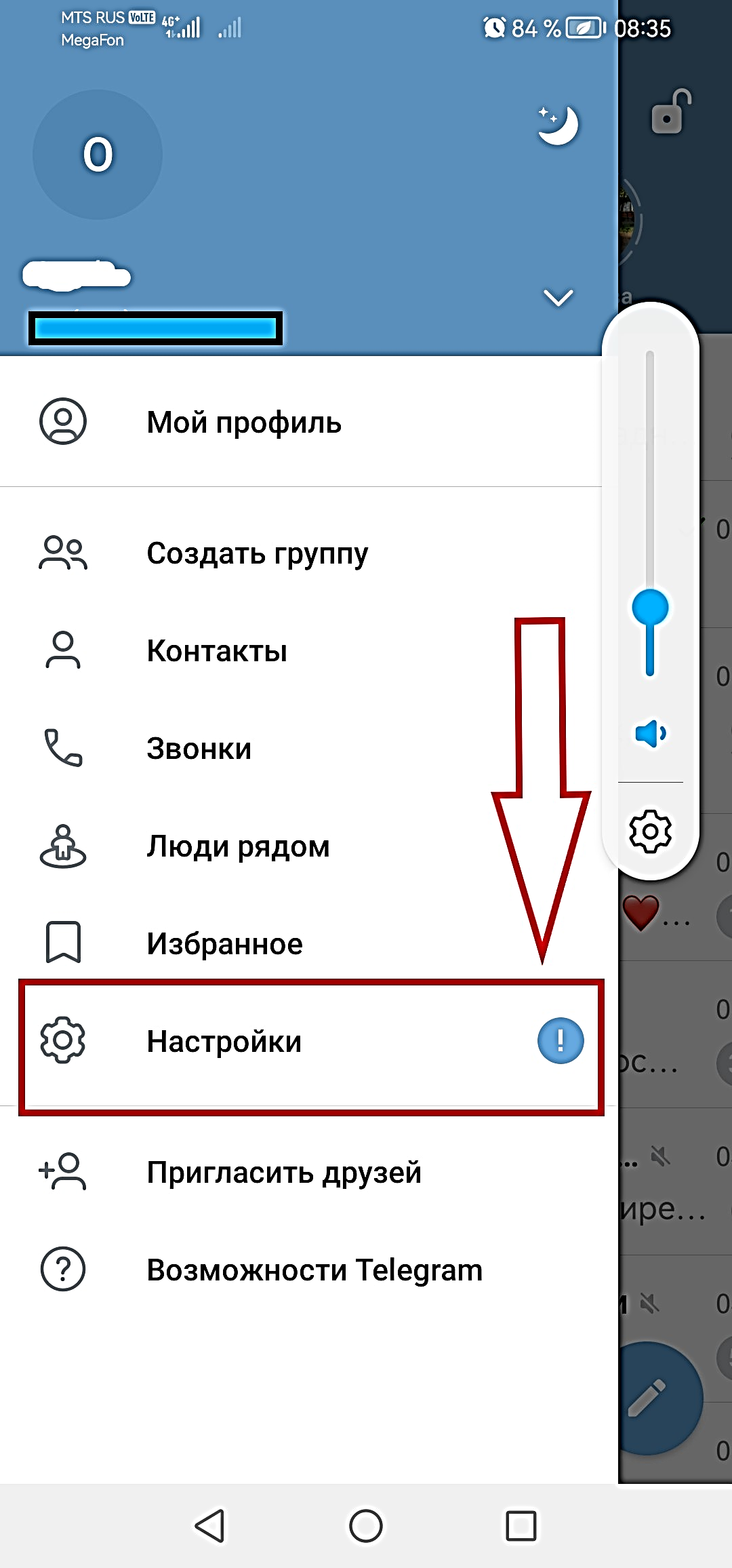 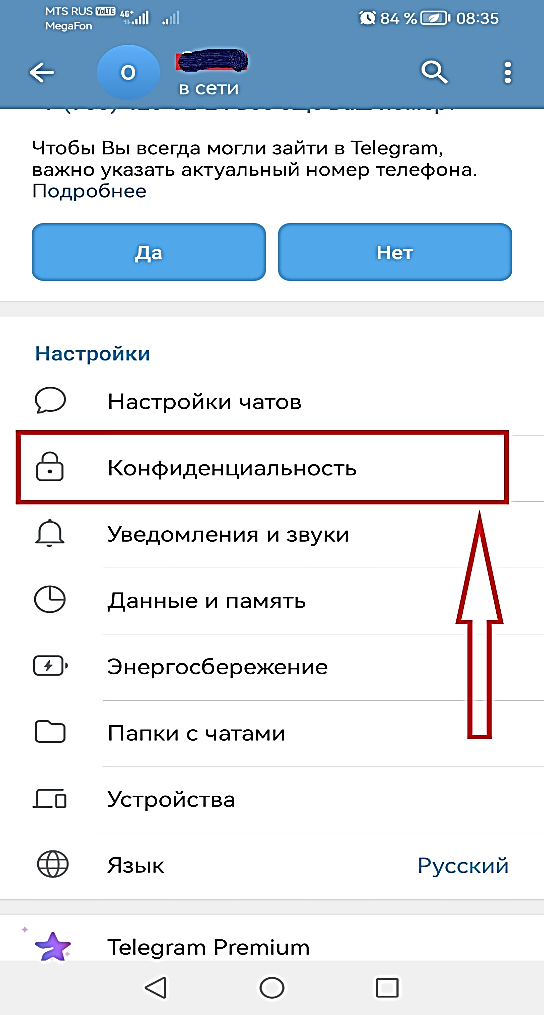 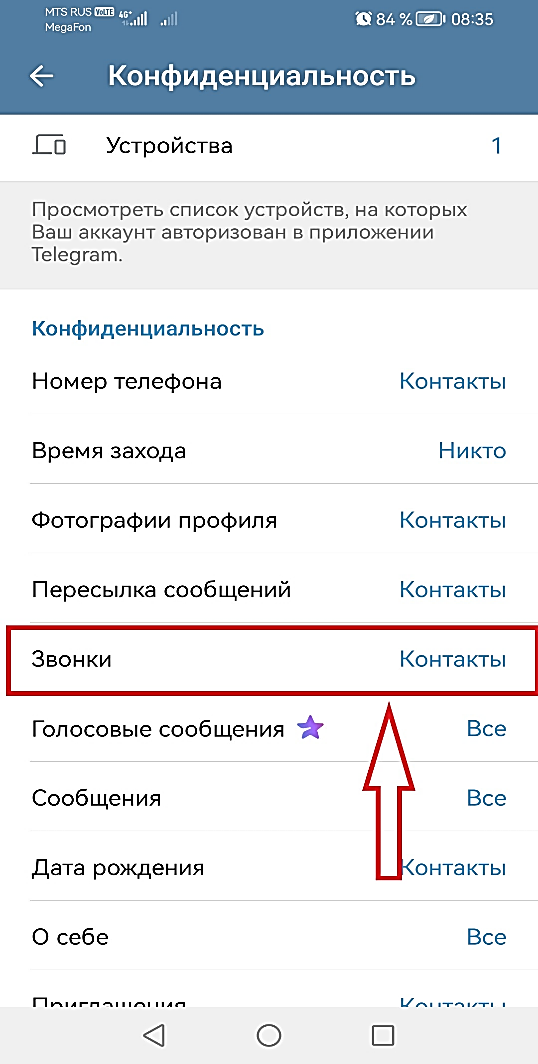 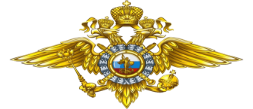 Защита от звонков в Telegram
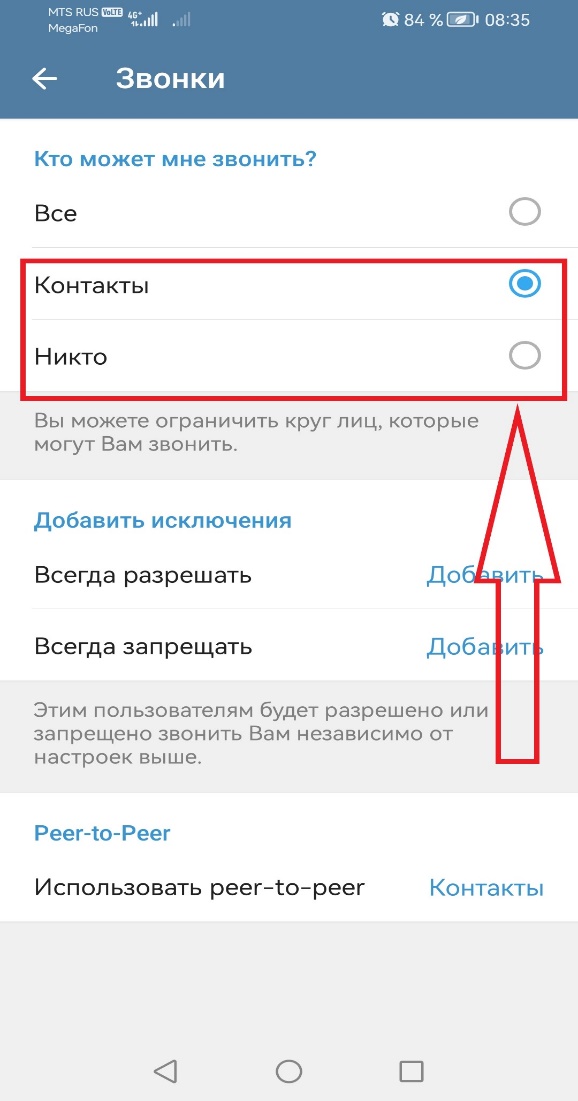 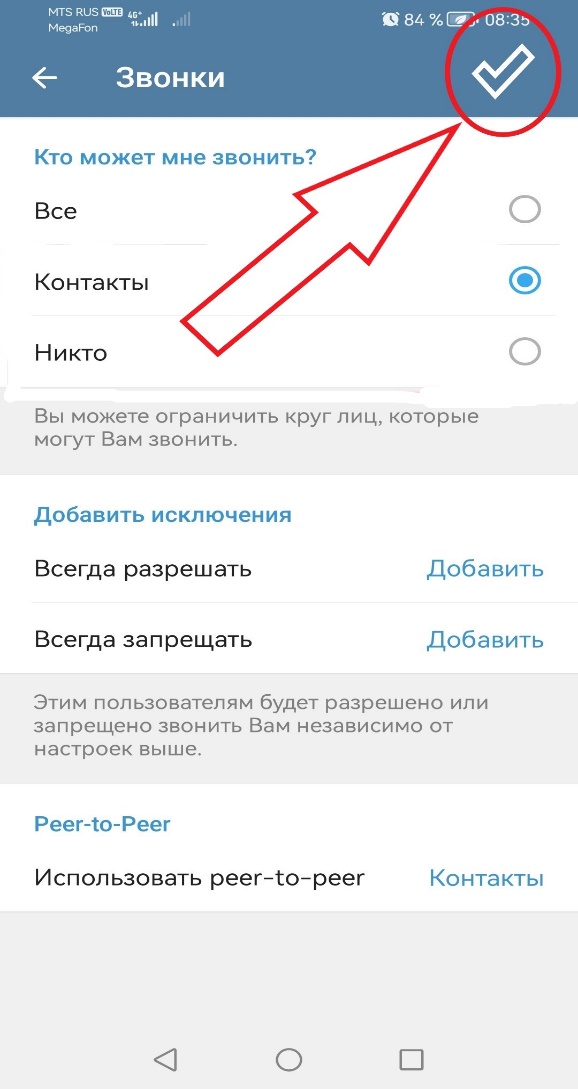 Новый вид мошенничества в мессенджерах
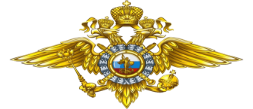 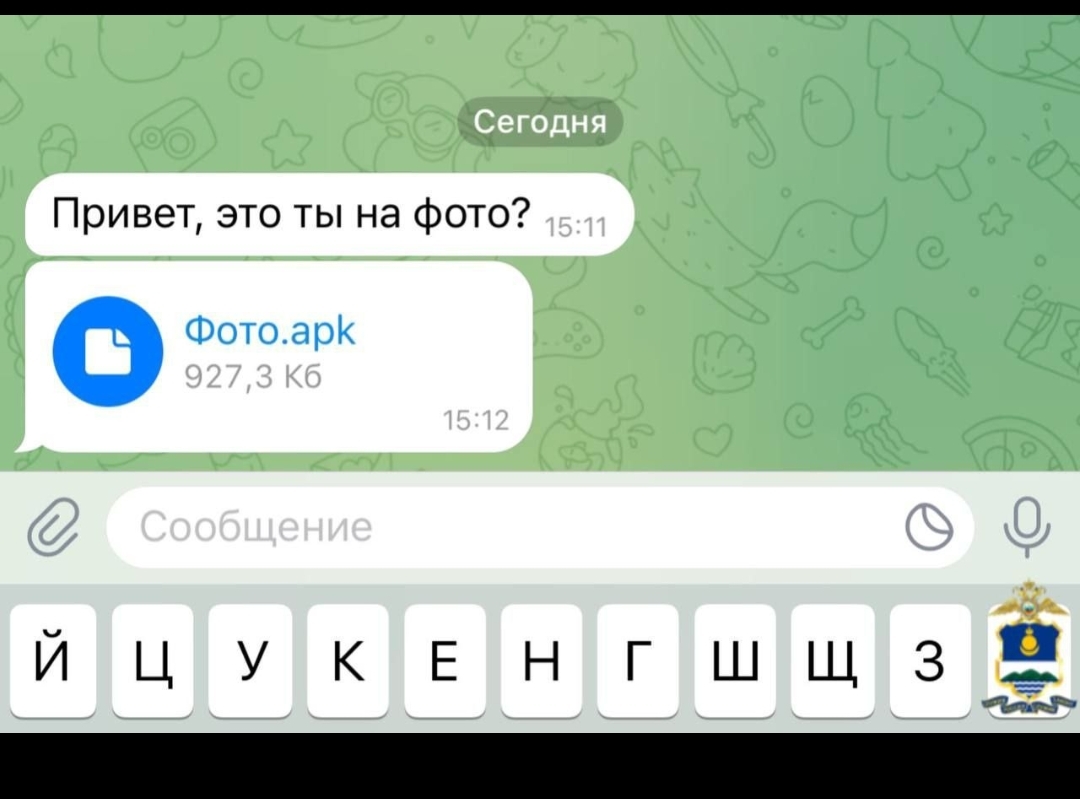 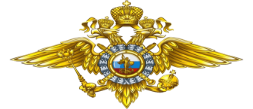 Как настроить двухфакторную аутентификацию (проверку) в мессенджерах
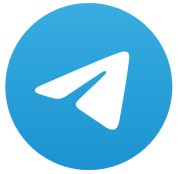 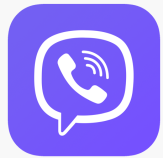 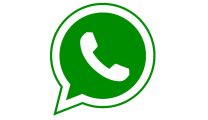 МВД по Республике Бурятия
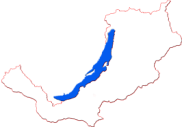 Как настроить двухфакторную аутентификацию в Telegram:
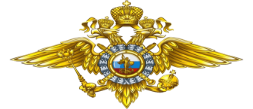 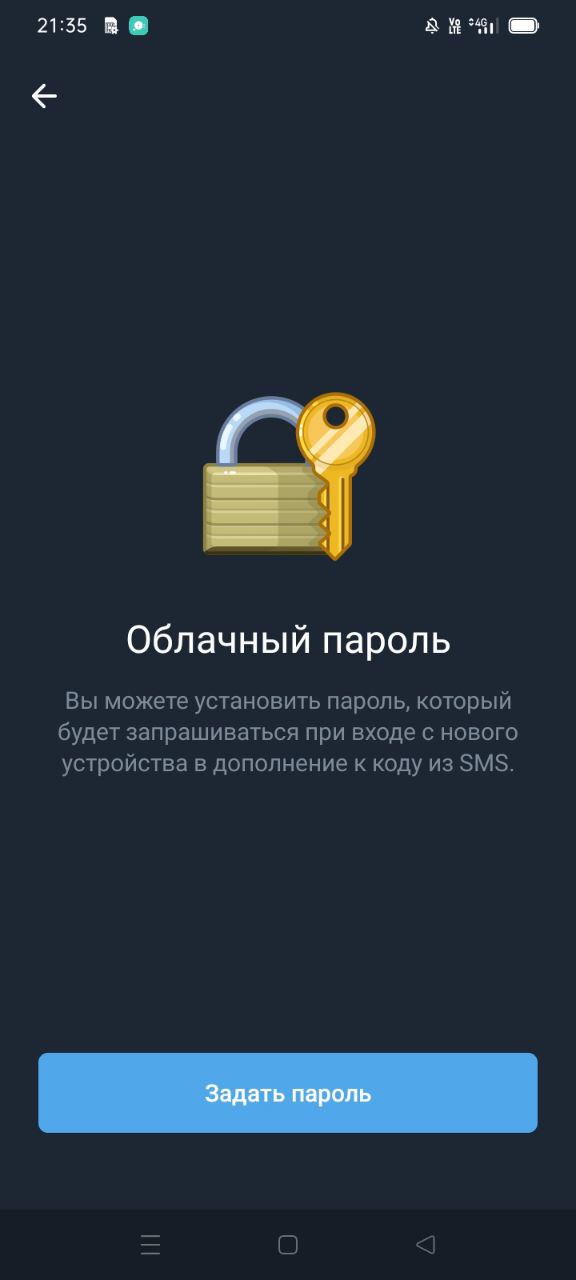 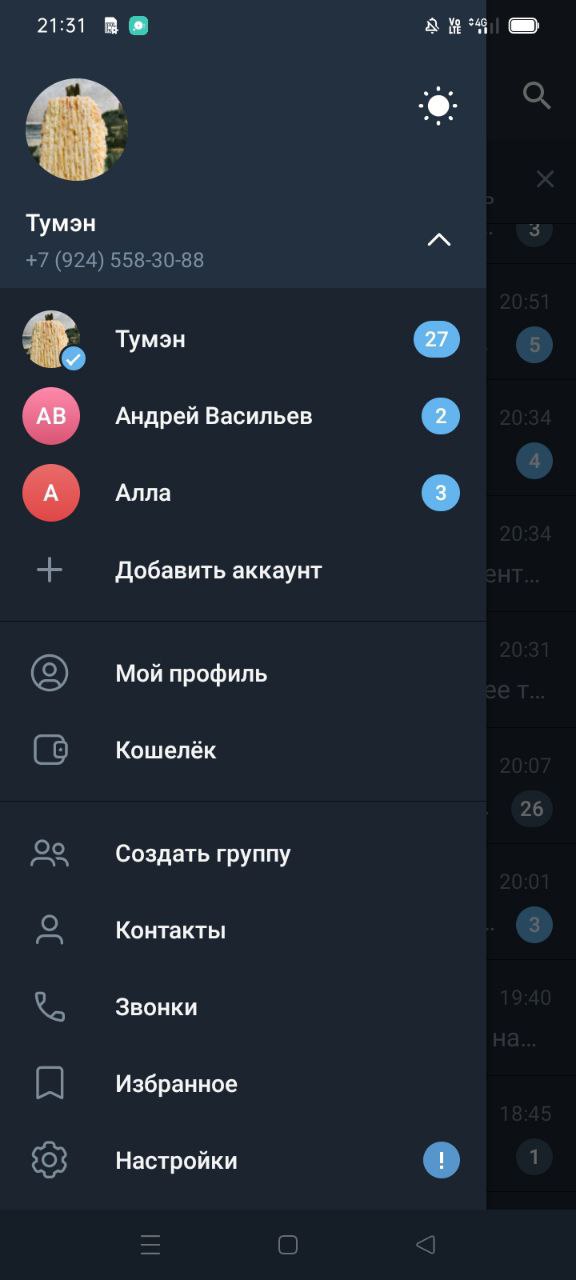 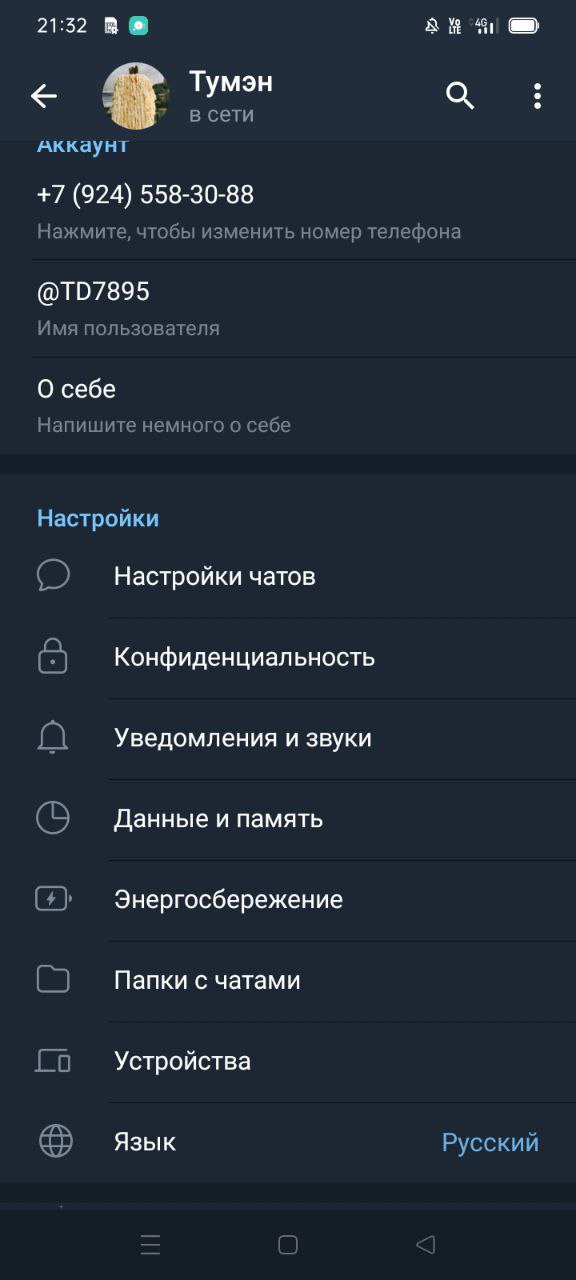 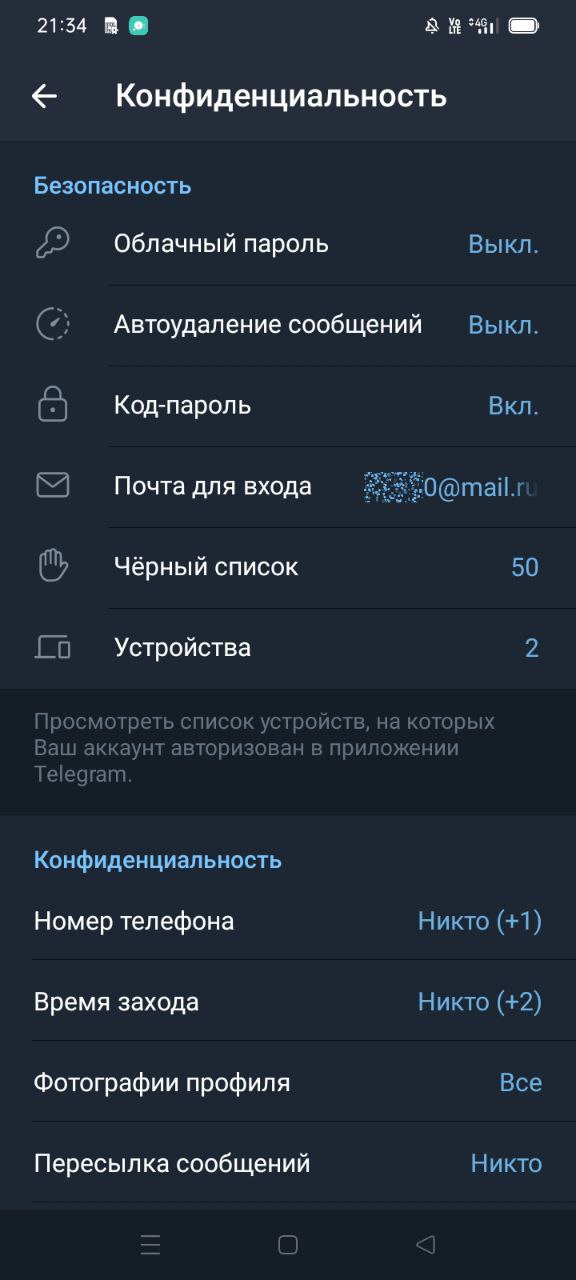 Тимур
Тимур
Тимур
МВД по Республике Бурятия
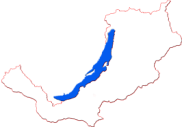 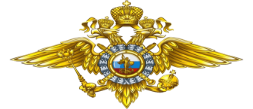 Как настроить двухфакторную аутентификацию в Viber:
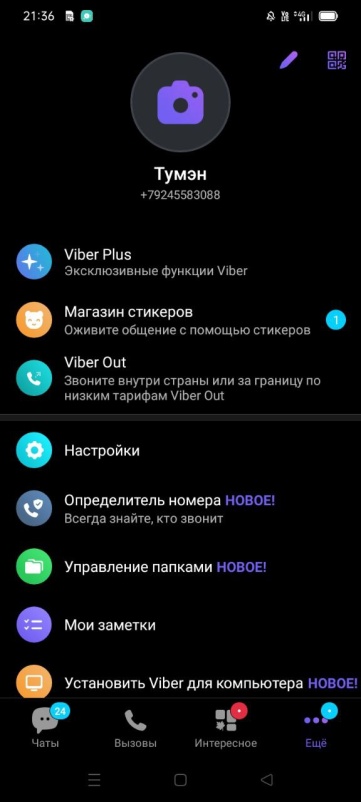 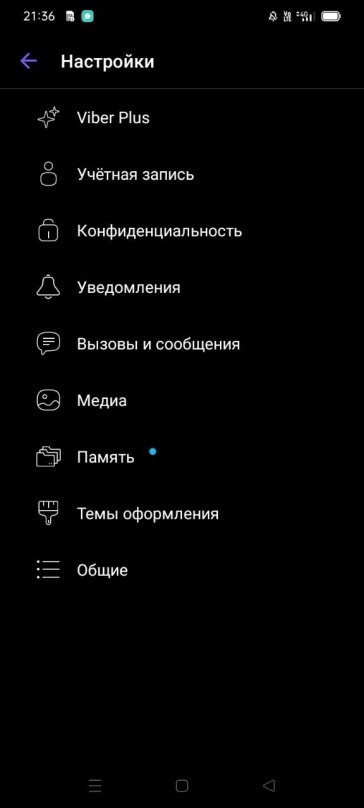 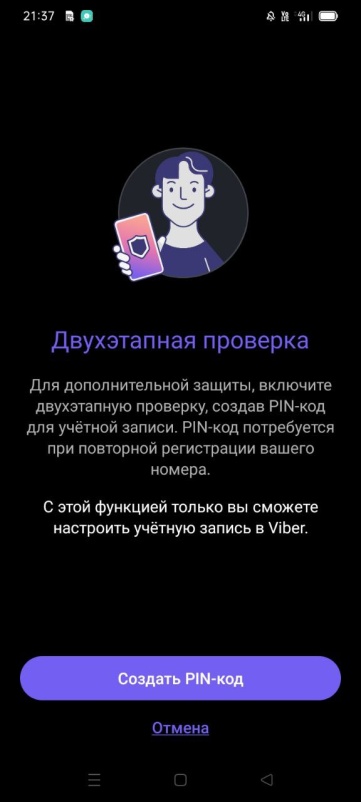 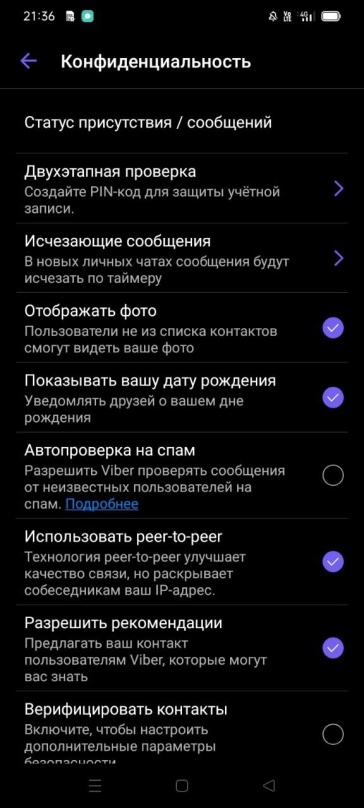 Тимур
МВД по Республике Бурятия
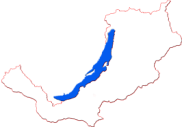 Как настроить двухфакторную аутентификацию в WhatsApp:
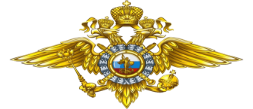 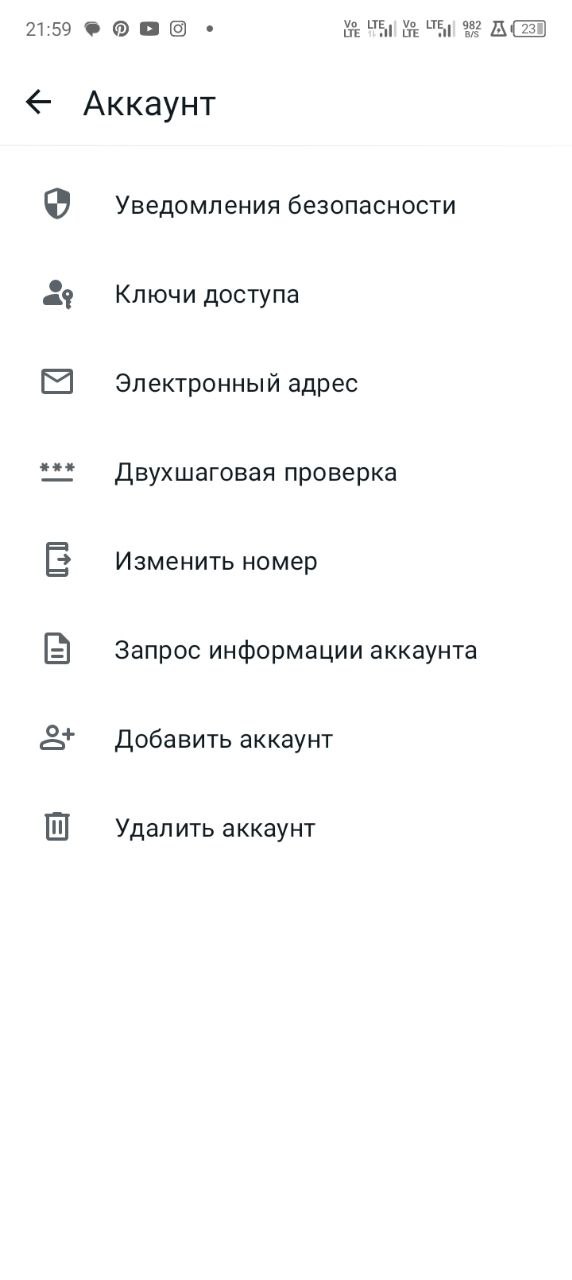 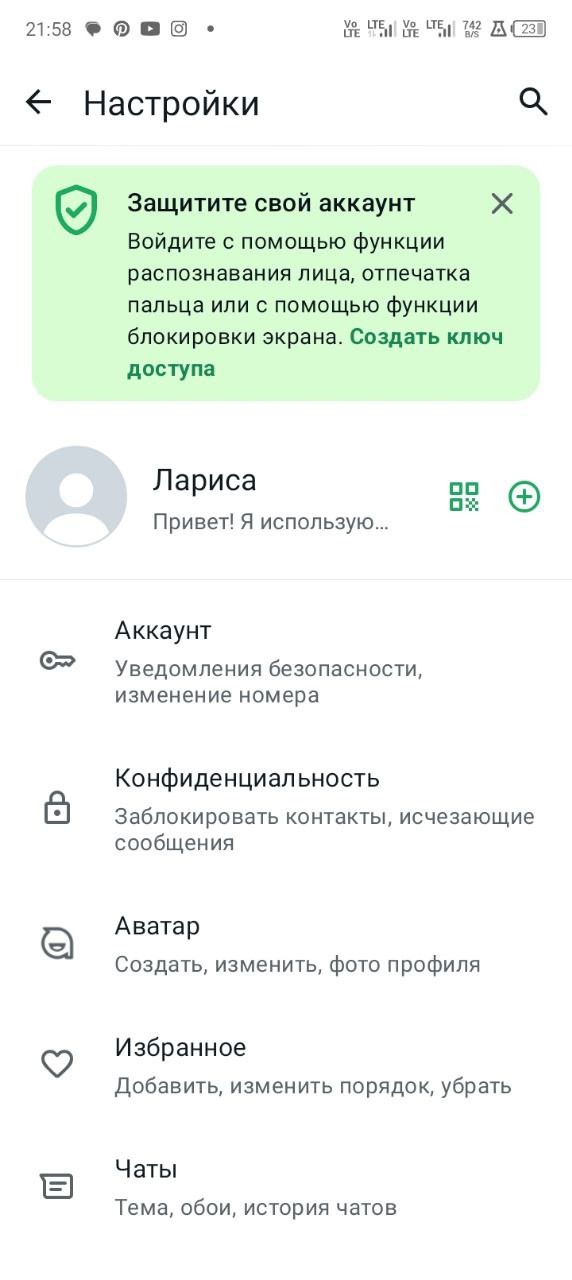 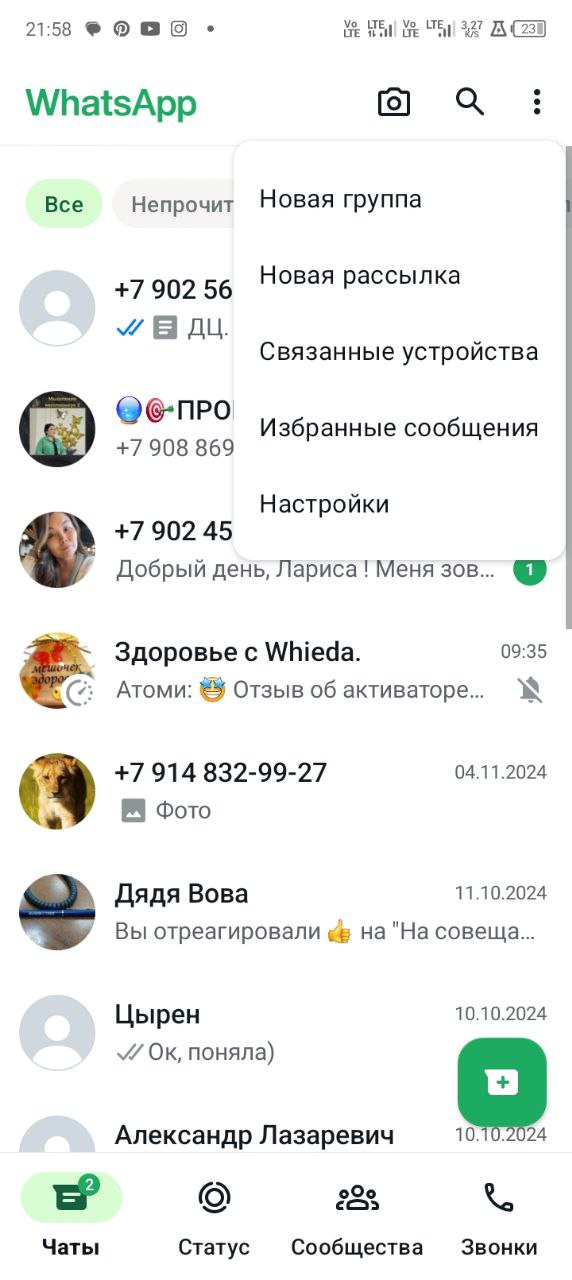 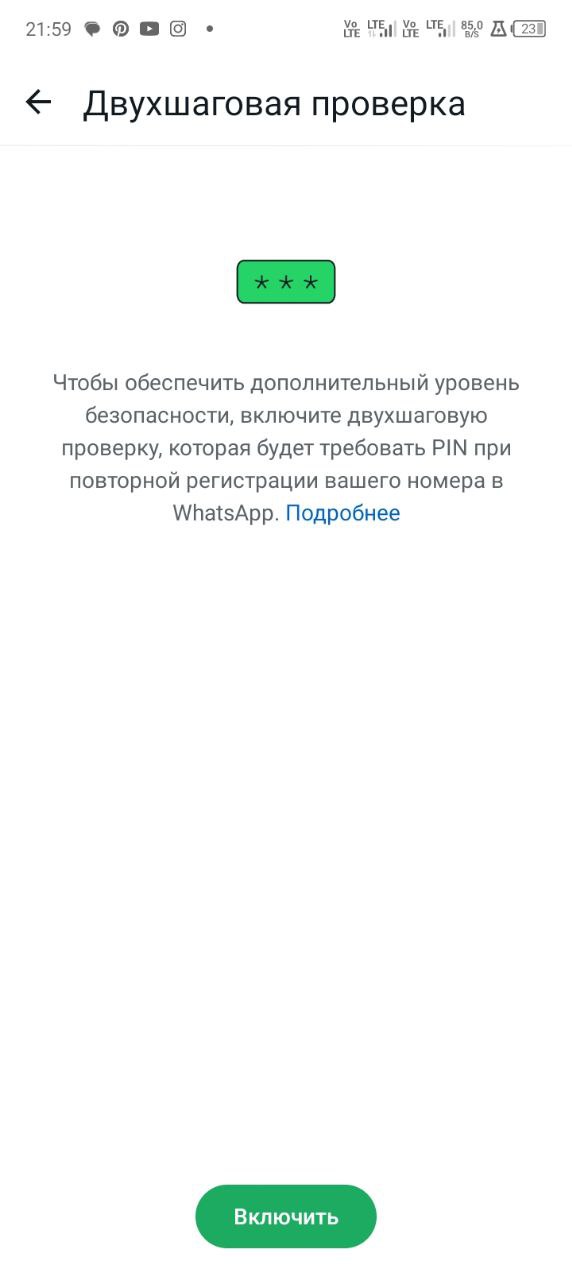 МВД по Республике Бурятия
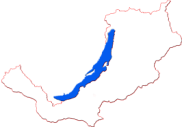 Будьте бдительны!!!
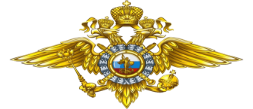 ♢ Контролируйте ребенка в социальных сетях, просматривайте кого он добавляет в друзья и с кем общается.♢ Внимательно следите за финансовыми тратами своего ребенка. 
♢ Если у него имеется банковская карта, кому и зачем он переводит денежные средства и какие осуществляет покупки.
♢ Объясните ребенку про цифровую гигиену.
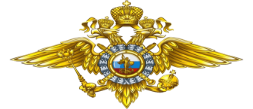 Как распознать сайт двойник?
ПРИ ПРОВЕРКЕ ОБРАТИТЕ ВНИМАНИЕ НА ДОМЕН (ИМЯ) САЙТА:
Мошенники заменяют буквы символами – например, ЦИФРА 1 вместо БУКВЫ «I» (onL1ne вместо onLIne);
Имя сайта максимально приближено к оригиналу (onLLine.sberbank.ru вместо onLine.sberbank.ru);
В некоторых случаях для написания домена используются буквы похожие на латинские из алфавита другого языка;
Фейковый сайт может располагаться в нестандартной зоне, например rzd.INFO или rzd.NET, когда оригинал: rzd.RU
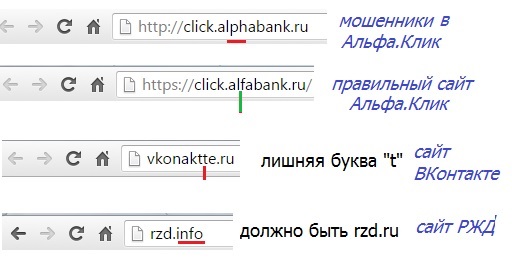 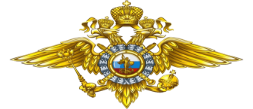 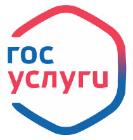 Схемы взлома и защита от них
МВД по Республике Бурятия
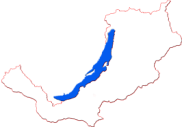 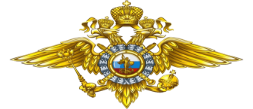 1. Звонок от работника сотового оператора
Поступает телефонный звонок от оператора сотовой связи, сообщают что необходимо продлить срок действия SIM-карты или обновить паспортные данные.
После чего, в целях подтверждения личности, или под другим предлогом просят сообщить / продиктовать SMS-код, поступивший на телефон с портала «Госуслуги»
В это время мошенники, зная абонентский номер жертвы, на сайте «Госуслуги» открывают вкладку: «Восстановление пароля».
Указывают номер жертвы и ждут когда им сообщат код из SMS.
Для личных кабинетов, где установлен вход на портал по SMS-коду, мошенники просят повторно сообщить код, якобы первый код не действителен и не проходит. На самом деле повторно приходит КОД для изменения номера телефона.
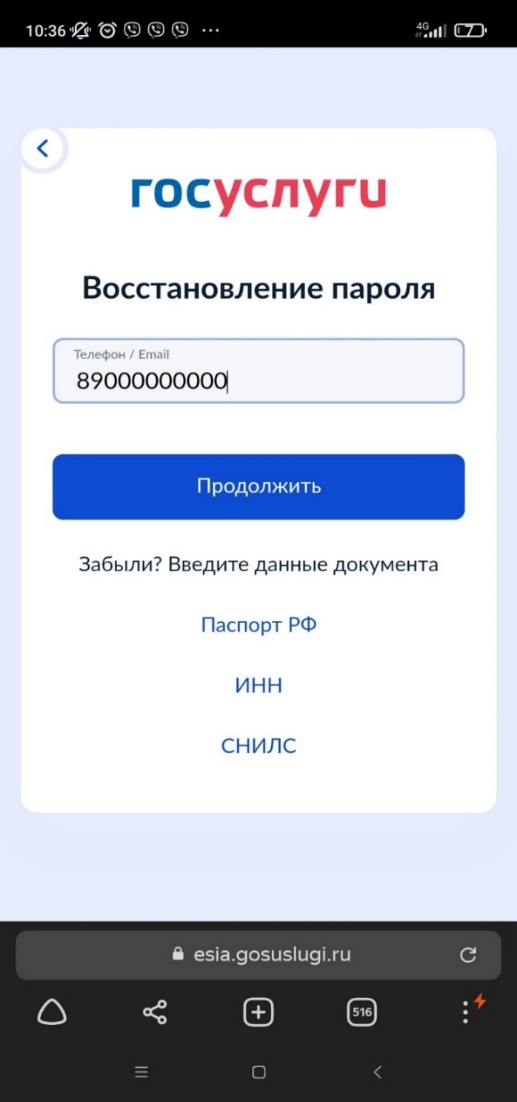 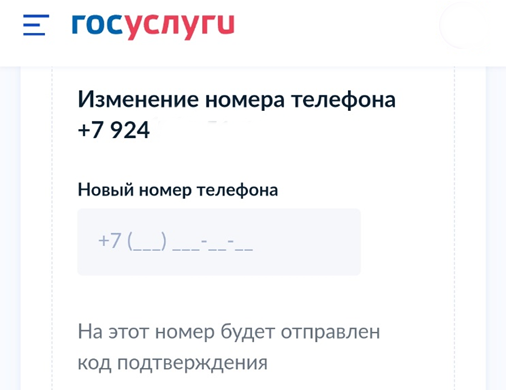 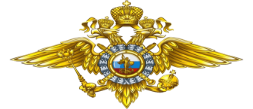 2. Переоформление SIM-карты
SIM-карта оператора сотовой связи может быть  переоформлена через 2-6 месяцев после прекращения пользования предыдущим абонентом.Тем самым, предоставляя возможность новому пользователю восстановить доступ к личному кабинету от 	портала «Госуслуги», путем ввода SMS-кодов, поступивших на перевыпущенный номер SIM-карты, что и делают злоумышленники.
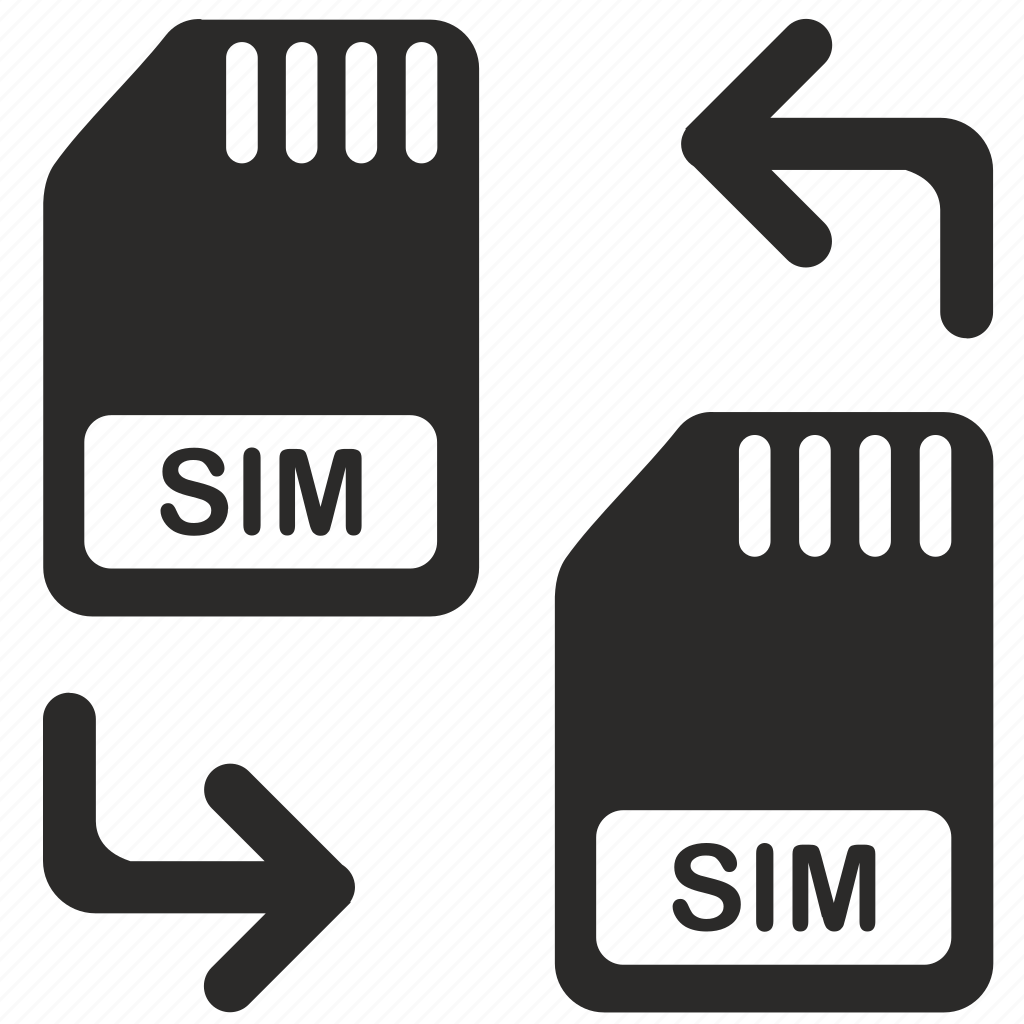 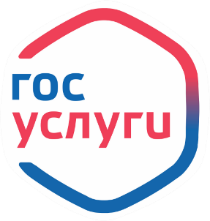 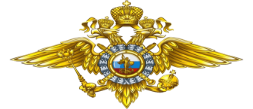 Дополнительная защита личного кабинета
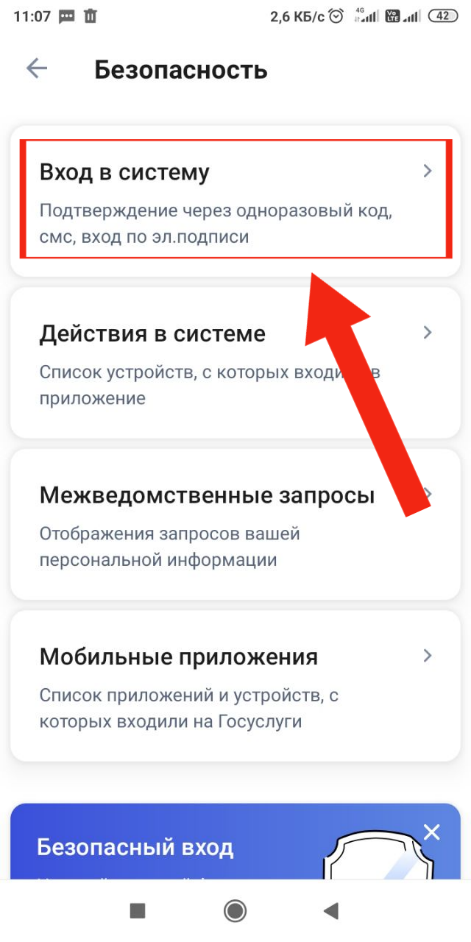 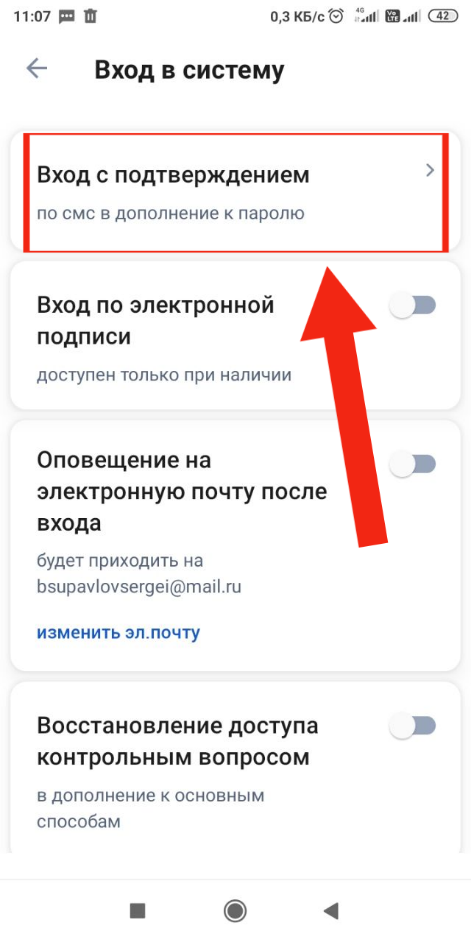 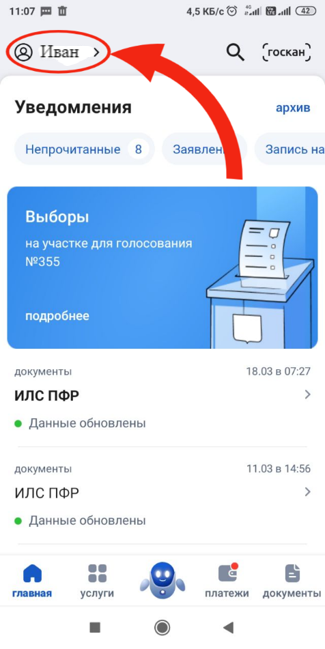 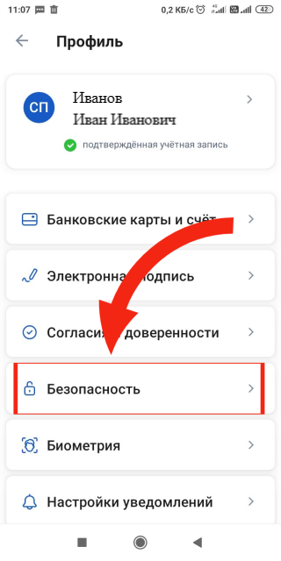 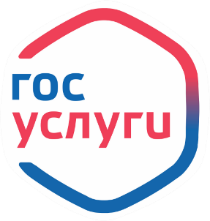 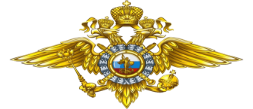 Дополнительная защита личного кабинета
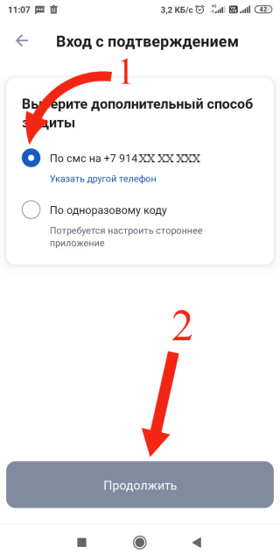 Функция входа с двухэтапной аутентификацией.Войти в личный кабинет с помощью одного только логина и пароля будет недостаточно, при каждом входе в личный кабинет необходимо вводить одноразовый код, поступающий в виде SMS-сообщения.
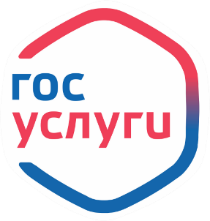 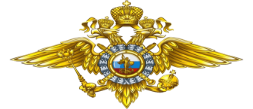 Дополнительная защита личного кабинета
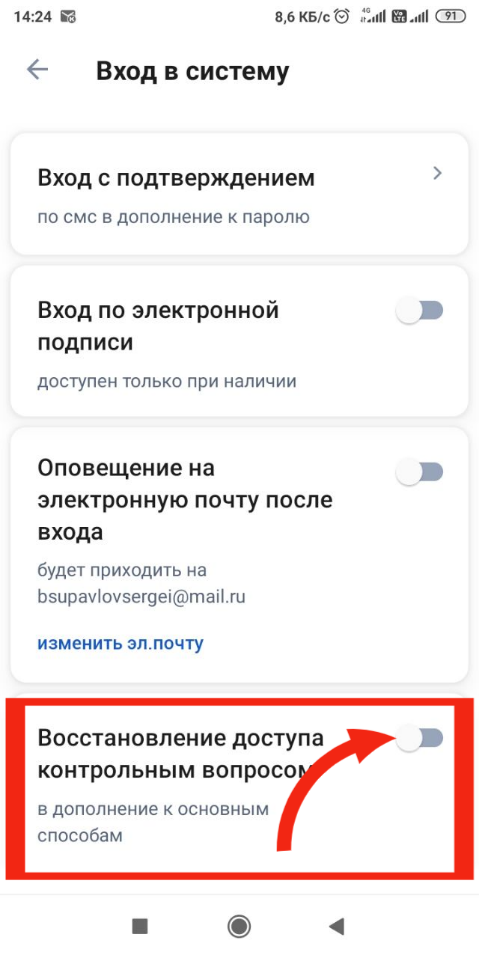 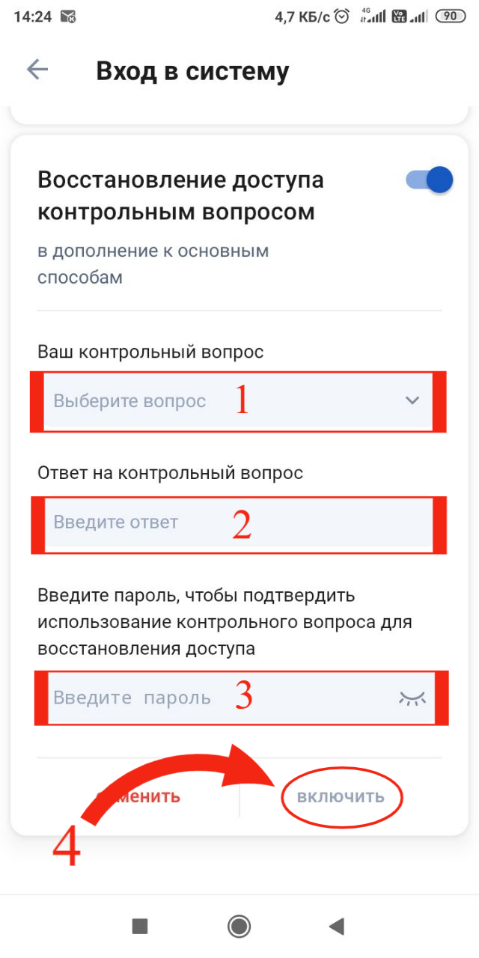 Функция восстановления доступа контрольным вопросом.
После переоформления SIM-карты, мошенники не смогут восстановить доступ к личному кабинету, так как они не знают ответ на контрольный вопрос.
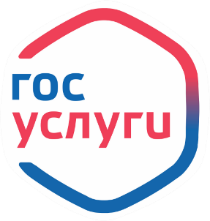 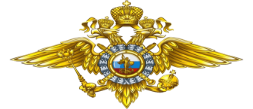 Мошенники взломали личный кабинет портала «Госуслуги»
МВД по Республике Бурятия
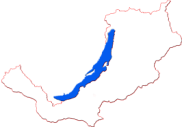 Восстановите пароль от личного кабинета
Перейдите на сайт или в приложение одного из своих банков.Повторите регистрацию на «Госуслуги» через банк-номер из личного кабинета банка будет перенесен в личный. Банк вышлет пароль для входа в аккаунт.
Обратитесь в офис МФЦ и попросите оператора восстановить пароль.Сотрудники проверят вашу личность, помогут восстановить доступ к аккаунту и сменить пароль.Возьмите с собой паспорт и СНИЛС
ИЛИ
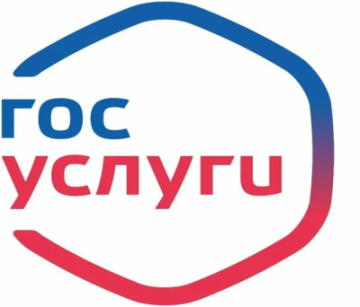